APRESIASI PUISIoleh Hendra KasmiUniversitas Bina Bangsa Getsempena
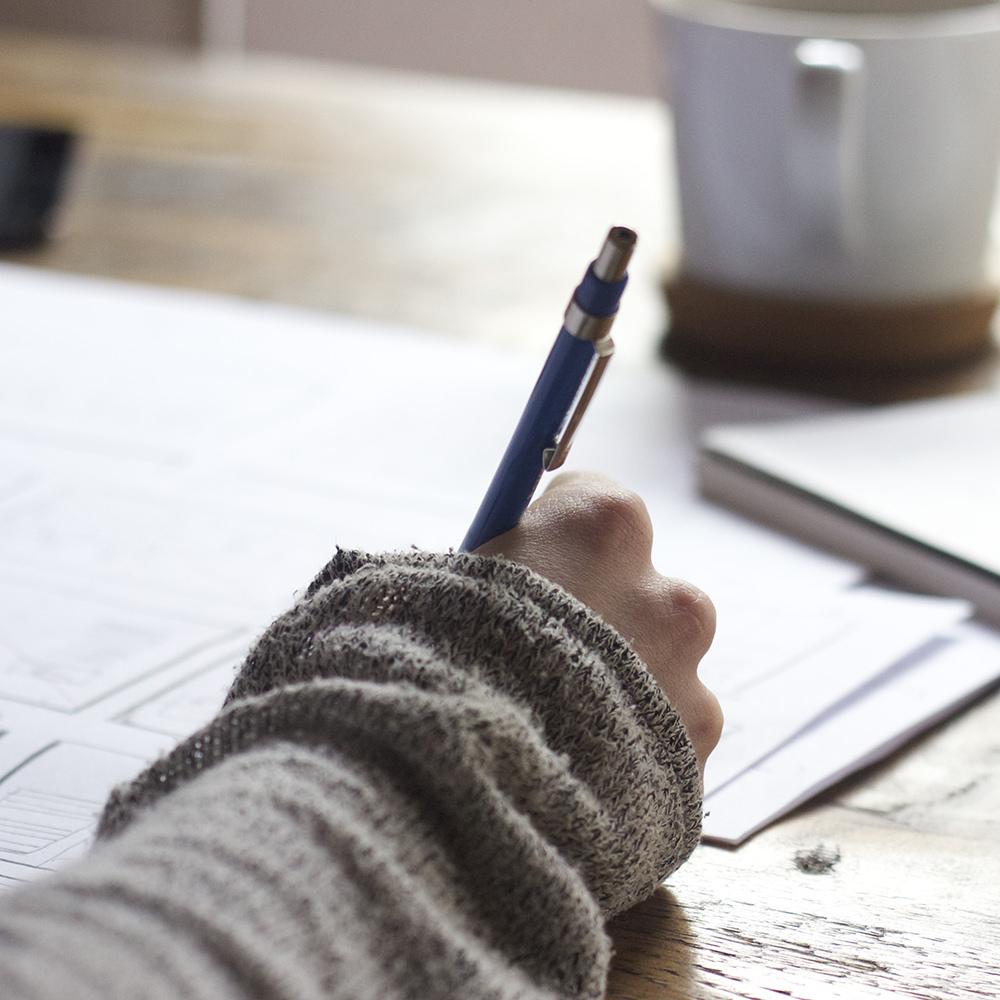 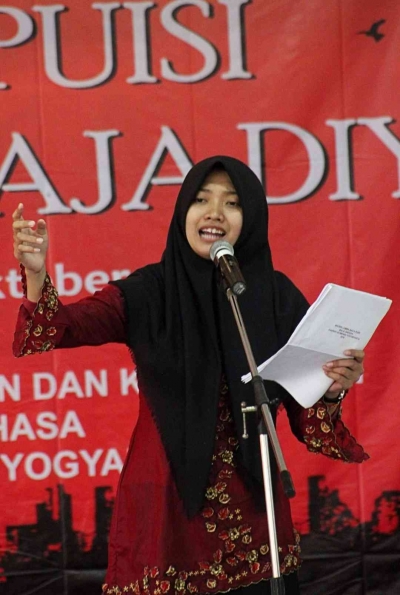 Apresiasi puisi berkaitan dengan kegiatan yang ada sangkut pautnya dengan puisi. Kajian apresiasi puisi merupakan suatu kegiatan penyelidikan/pengamatan dengan memberikan penilaian terhadap suatu karya yang mengungkapkan pikiran dan perasaan secara imajinatif dalam wujud yang paling berkesan yang terkandung dalam puisi.
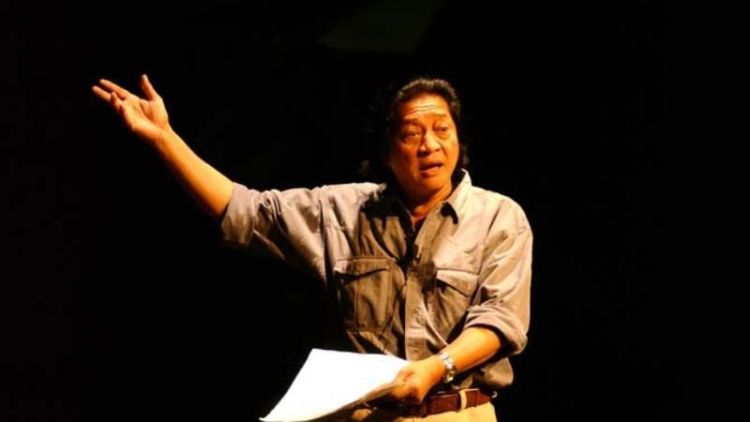 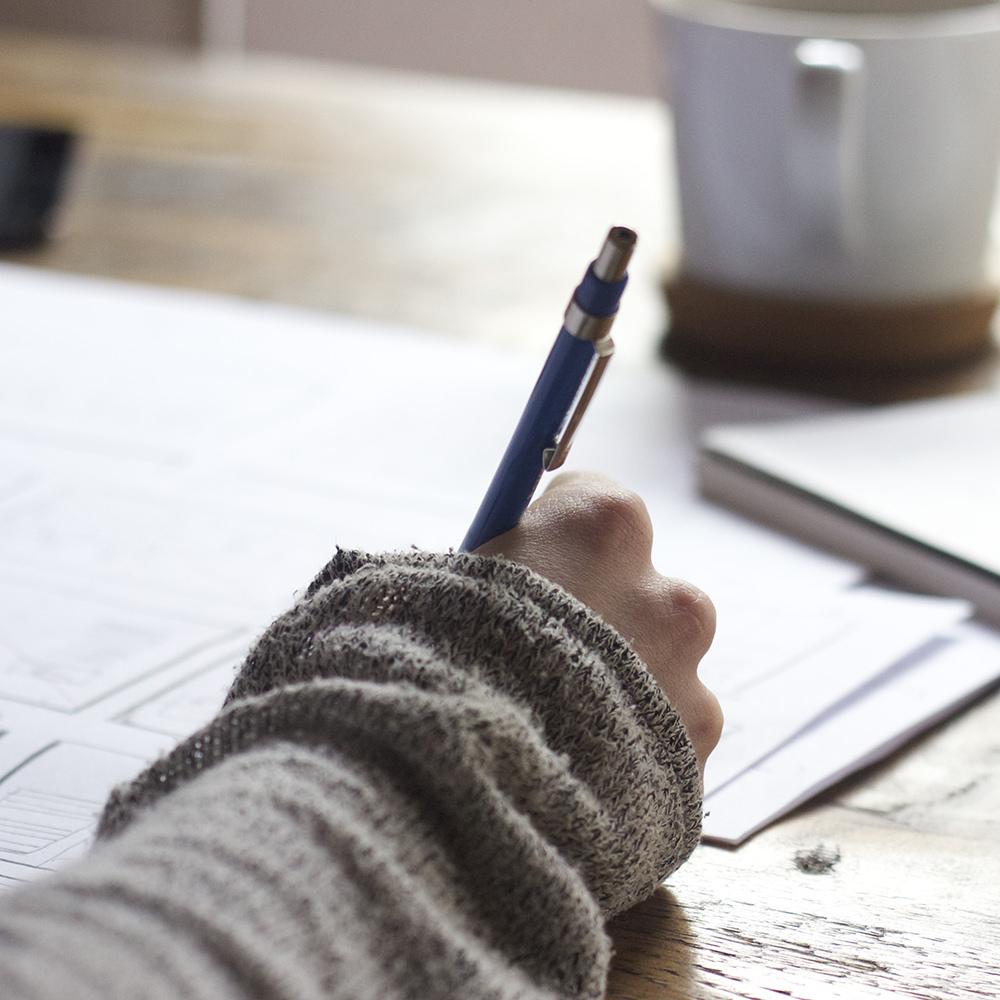 Setelah membaca puisi, pasti akan merasakan kesan berupa pemaknaan dan penilaian terhadap rangkaian kata yang terdapat di dalam puisi. Sehingga, setiap orang memiliki pandangan dan pendapat yang tidak sama. Hal ini disebabkan karena berbagai alasan. Faktor disebabkan di antaranya:
1. Faktor keilmuan
2. Suasana hati
3. Kekayaan wawasan
4
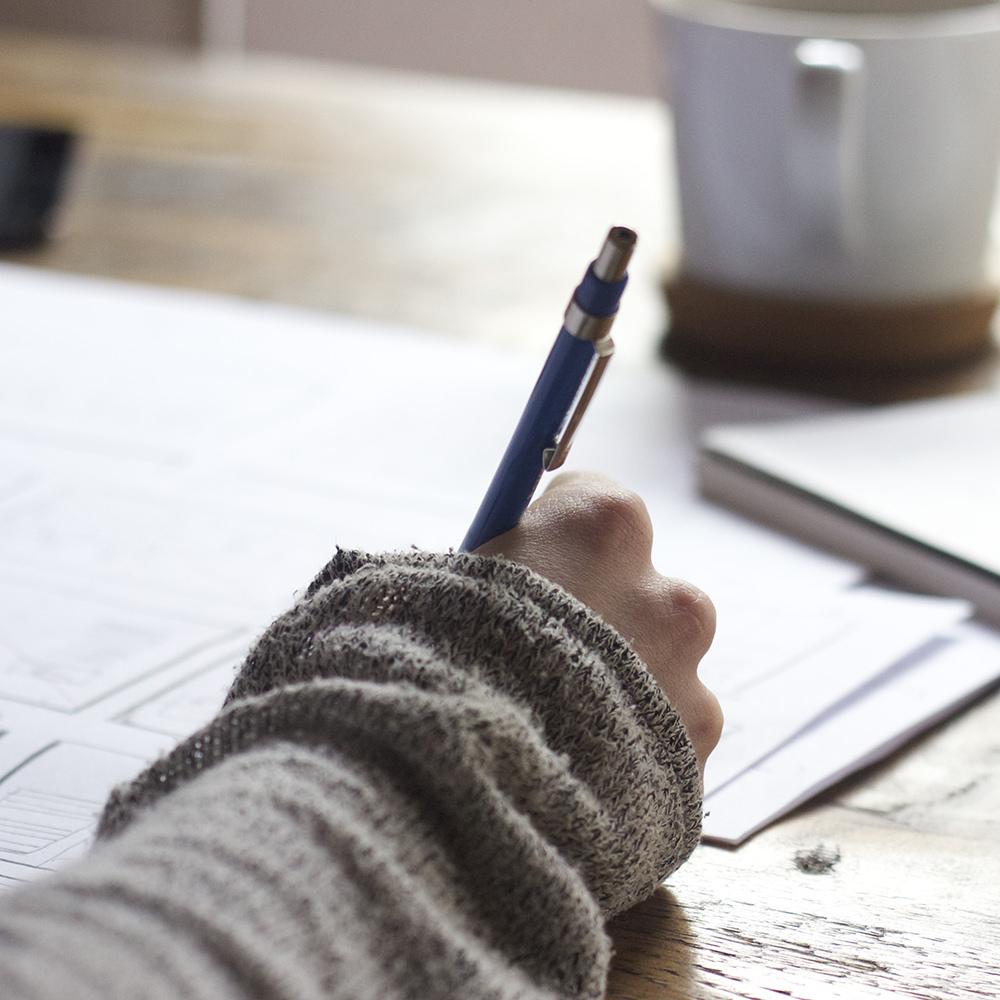 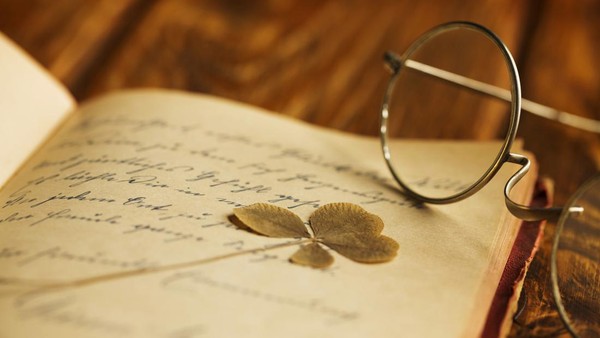 Kegiatan aspresiasi puisi dapat berupa
1. Perhatian terhadap pembacaan puisi
2. Gemar terhadap puisi-puisi tertentu
3.  Memahami makna puisi yang digemari
4. Mengenal penulis puisi yang digemari
5. Berusaha dapat membaca puisi dengan baik bahkan dapat melakukan kegiatan musikalisasi puisi
6. Menulis puisi dengan tema yang sama
7. Dapat menulis tanggapan atau ulasan mengenai puisi yang digemari.
Terima Kasih, Sampai Jumpa!